Leadership and Change Management
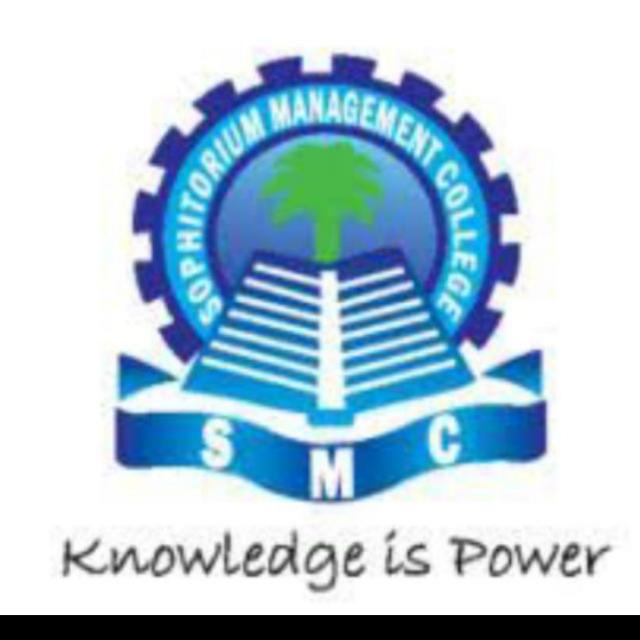 Learning Goals
Understand leadership as an influence process in organizations
Distinguish between leadership and management
Distinguish the trait, behavioral, and contingency theories of leadership
Learning Goals (Cont.)
Discuss some alternative views of leadership
Analyze the effects of self-managing teams on leadership
Appreciate some international and ethical issues that surround leadership and management
Chapter Overview
Introduction
Management and Leadership
Trait Approaches to Leadership
Behavioral Theories of Leadership
Contingency Theories of Leadership
Alternative Views of Leadership
Chapter Overview (Cont.)
Implicit Leadership Theory:  “We Know a Leader When We See One”
Women, Men, and Leadership
Leadership and Self-Managing Teams
International Aspects of Leadership and Management
Ethical Issues in Leadership and Management
Introduction
Leadership
What is leadership?

What comes to your mind when you see this word?
Introduction (Cont.)
Name some leaders
Who are they?
What did they do?
Introduction (Cont.)
Leadership
Social influence process of involving two or more people
Leader
Follower
Potential follower
Introduction (Cont.)
Leadership (cont.)
Two dimensions
Leader intends to affect behavior of another person
Target of influence effort perceives intent as acceptable
Target must attribute behavior to a specific person
Consider the behavior acceptable
Introduction (Cont.)
Find leaders in different places in organizations
Formal organization position
Personal qualities add or detract from leadership
Emergent leaders within formal and informal groups in an organization
Leaders at any organization level
Management and Leadership
Managers sustain and control organizations
Leaders try to change them
Leaders have vision and inspire others to follow it
Managers follow an organization’s present vision
Management and leadership requirements
Differs in different organizational positions
Differs at different times in an organization’s history
Management and Leadership                                    (Cont.)
External environment
Stable
Turbulent
Manager
Leader
The Evolution ofLeadership Research
1900:  Traits approaches
1950:  Behavioral theories
1990s
1960:  Contingency theories
The Evolution ofLeadership Research (Cont.)
Contingency Theories
(person x situation)
Fiedler’s
contingency
theory
(enduring
personality-like
qualities)
House’s
path-goal
theory
(behavior
repertoire)
Behaviors
(task and
people)
Traits
1900
1950
1960
1970
Time
Trait Approachesto Leadership (Cont.)
Leadership traits:  distinctive physical or psychological characteristics
Of successful leaders or distinguished leaders from followers
Physical:  height, weight
Social:  interpersonal skills, status
Personality:  self-confidence, intelligence
Trait Approachesto Leadership (Cont.)
Leadership Traits
Intelligence
Dominance
Self-confidence
Energy
Task-relevant
  knowledge
Drive
Desire to lead
Honesty/integrity
Self-confidence
Cognitive ability
Knowledge of the business
“Leaders are bright, self-confident, high-energy people
who know something about the situation they are trying to affect
and take control when they must (p. 221).”
Behavioral Theoriesof Leadership
Two complementary theories
University of Michigan Studies
Ohio State University Leadership Studies
Major dimensions of leader behavior
Task-centered behavior
People-centered behavior
Behavioral Theoriesof Leadership (Cont.)
The University of Michigan Studies
Production-centered leader behavior
Task focused
Pressured subordinates to perform
Little concern for people
Did not trust people to work on their own
Behavioral Theoriesof Leadership (Cont.)
The University of Michigan Studies (cont.)
Production-centered leader behavior (cont.)
Close supervision
Little understanding of their work unit's social system
Did not set high performance goals
Behavioral Theoriesof Leadership (Cont.)
The University of Michigan Studies (cont.)
Employee-centered leader behavior 
Focused on people and their personal success
Understood of their work unit's social system
Set high performance goals
Communicated performance expectations to subordinates
Combined a strong concern for the social aspects of thework unit with high performance expectations
Behavioral Theoriesof Leadership (Cont.)
The University of Michigan Studies (cont.)
Research results
Employee-centered leadership:   higher work unit performance than production-centered leadership
Production-centered leadership: high productivity with several latent dysfunctions
Poor employee attitudes
Higher turnover or absenteeism
Little group loyalty
High levels of distrust between subordinates and leaders
Behavioral Theoriesof Leadership (Cont.)
The Ohio State Leadership Studies
Initiating Structure (task-oriented)
High
Make individual task assignments
Set deadlines
Clearly lay out what needs to be done
Act decisively
Behavioral Theoriesof Leadership (Cont.)
The Ohio State Leadership Studies
Initiating Structure (task-oriented)
Low
Tend not to take initiative
Practice "hands off" management
Leave people alone; let them define the tasks and deadlines
Behavioral Theoriesof Leadership (Cont.)
The Ohio State Leadership Studies (cont.)
Excessively high Initiating Structure
High turnover
High grievance rates
Low satisfaction
Moderate initiating structure
Good task performance when
People not trained
Face high task ambiguity
Behavioral Theoriesof Leadership (Cont.)
The Ohio State Leadership Studies (cont.)
Consideration (people-oriented)
High
Concern for members of their group
Empathic and interpersonally warm
Interested in developing trust-based relationships with subordinates
Seek suggestions and opinions of subordinates
Accept and carry out suggestions
Behavioral Theoriesof Leadership (Cont.)
The Ohio State Leadership Studies (cont.)
Low
Publicly criticize subordinate's work
Lack concern for other's feelings
 Little interest in quality of interpersonal interactions
Research results
High Consideration:  high job satisfaction, low turnover, group cohesiveness
High on both dimensions:  positive work attitudes
Contingency Theoriesof Leadership
Successful leadership depends on leader's situation
Two contingency theories strongly differ
Leader as unable to change behavior readily
Leader as able to choose from a behavioral repertoire
Contingency Theoriesof Leadership (Cont.)
Fiedler’s contingency theory of leadership:   person has a behavioral predisposition
Task-oriented:  structures situations, sets deadlines, makes task assignments
Relationship-oriented:  focuses on people, considerate, not strongly directive
Contingency Theoriesof Leadership (Cont.)
Fiedler’s contingency (cont.)
Person’s predisposition to behave interacts with  favorableness of situation
Determines leader effectiveness
Dimensions of situations
Leader-member relations
Task structure
Position power
See text book Figure 12.1
Contingency Theoriesof Leadership (Cont.)
Fiedler’s contingency (cont.)
Leader-member relations
Quality of the relationship between subordinates and leader
Amount of trust between leader and subordinates
Leader is liked and respected by subordinates
Contingency Theoriesof Leadership (Cont.)
Fiedler’s contingency theory (cont.)
Task structure
Extent to which work is well defined and standardized or ambiguous and vague
High task structure:  work is predictable and can be planned
Low task structure:  ambiguous situation with changing circumstances and unpredictable events
Contingency Theoriesof Leadership (Cont.)
Fiedler’s contingency theory (cont.)
Position power:  formal authority of leader
High position power:  leader hires people; rewards or punishes behavior
Low position power:  policies may constrain leader from using rewards or punishments
Contingency Theoriesof Leadership (Cont.)
Fiedler’s contingency theory (cont.)
Classify situations on the three dimensions
Favorableness of situation for leader's influence
Favorable situations allow high leader influence
Unfavorable situations allow little leader influence
Task-oriented leaders more effective in highly favorable or highly unfavorable situations
Relationship-oriented leaders more effective in situations between those two extremes
Contingency Theoriesof Leadership (Cont.)
Fiedler’s contingency theory (cont.)
Difficult to select leaders to match situations
Not optimistic about effectiveness of leadership training
Fiedler argued for changing the situation to fit a leader's predispositions--”'engineer' the job to fit the [leader]”
Or leader learns ways to change situation to fit predisposition
Contingency Theoriesof Leadership (Cont.)
House’s path-goal theory of leadership
Leaders affect a subordinate's motivation to reach desired goals
Rewards when person reaches desired goals
Supportive while person tries to reach goals
Makes inherently motivating task assignments
Clears barriers to goal accomplishment
Clearing subordinates' paths so they can reach desired goals
Contingency Theoriesof Leadership (Cont.)
House’s path-goal theory (cont.)
Leader behaviors:  a repertoire
Directive (task-centered):  what, when, how
Supportive (people-centered):  concern for people and the needs they try to satisfy
Participative:  consults with subordinates; seriously considers their ideas
Achievement-oriented:  emphasizes excellence in performance; sets high performance goals
See text book Figure 12.2
Contingency Theoriesof Leadership (Cont.)
House’s path-goal theory (cont.)
Contingency factors
Personal factors of subordinates
Work environment factors
Contingency Theoriesof Leadership (Cont.)
House’s path-goal theory (cont.)
Subordinates’ personal factors
Perception of their ability
Locus of control
Authoritarianism
Contingency Theoriesof Leadership (Cont.)
House’s path-goal theory (cont.)
Work environment factors
Tasks
Formal authority
Primary work group
Contingency Theoriesof Leadership (Cont.)
House’s path-goal theory (cont.)
Behavior repertoire
Choose behavior based on leader's skills and personality
Circumstances facing the leader (contingency factors)
Contingency Theoriesof Leadership (Cont.)
House’s path-goal theory (cont.)
Subordinates's ability
Low:  likely respond positively to directive leader behavior
High:  directive leader behavior is redundant; they already know what to do
Contingency Theoriesof Leadership (Cont.)
House’s path-goal theory (cont.)
Locus of control
Internal control (self in control)
Responds positively to participative behavior
Less positively to directive behavior
External control
Responds positively to low participative behavior
Responds positively to directive leader behavior
Contingency Theoriesof Leadership (Cont.)
House’s path-goal theory (cont.)
Authoritarianism
Low:  tend not to defer to authority; prefer participative behavior
High:  accept directive leader behavior
Contingency Theoriesof Leadership (Cont.)
House’s path-goal theory (cont.)
Work environment factors:  affect degree of ambiguity
Routine tasks
Clearly defined role relationships
Standard operating procedures
Less ambiguity than tasks done in a more fluid setting
Formal authority
Lets leader clearly define work roles
Helps set clear goals
Contingency Theoriesof Leadership (Cont.)
House’s path-goal theory (cont.)
Primary work group
People strongly identified with each other
Develop well-defined work procedures
Creates unambiguous environment
People not strongly identified with each other
Do not develop well-defined work procedures
Creates ambiguous environment
Contingency Theoriesof Leadership (Cont.)
House’s path-goal theory (cont.)
Low ambiguity
Directive leader behavior redundant
Use supportive behavior 
High ambiguity
Directive leader behavior
Clarifies work requirements
Reduces uncertainty
Alternative Viewsof Leadership
The Leadership Mystique
Transformational Leadership
Charismatic Leadership Theories
Alternative Viewsof Leadership (Cont)
The Leadership Mystique
Sense of mission:  a vision of a future state for the organization.  It does not now exist but it will exist
Capacity for power:  ability to get and use power to pursue the mission
Will to survive and persevere
In Jenning’s words:
“. . . a will to persevere against a discourteous,
unbelieving world of sometimes total opposition.”
Alternative Viewsof Leadership (Cont)
Transformational Leadership
Three elements
Charisma:  from the Greek, charisma, meaning a gift.  A talent to inspire devotion and allegiance
Individualized consideration
Intellectual stimulation
Alternative Viewsof Leadership (Cont)
Transformational Leadership (cont.)
Individualized consideration
Recognizes subordinates’ individual differences
Emphasizes continual growth and development
Knows her or his subordinates well
Intellectual stimulation
Builds high awareness of problems and solutions
Stimulates people to image new future states
Induces changes in beliefs and values of followers
Alternative Viewsof Leadership (Cont)
Transformational Leadership (cont.) 
Strive for big increases in performance
Bring excitement to workplace
Build strong emotional bonds between self and subordinates
Often bring dramatic changes to an organization's culture
High organizational performance
Alternative Viewsof Leadership (Cont)
Charismatic Leadership Theories
Attract devoted followers
They energetically pursue leader's vision
Move followers to extraordinary heights of performance
Profoundly affect aspirations
Build emotional attachment to leader
Alternative Viewsof Leadership (Cont)
Charismatic Leadership Theories (cont.)
Win commitment to leader's vision
Develop and widely communicate an inspirational vision
Form bonds of trust between themselves and their followers
Impatient with the present
Press for continuous improvement
Implicit Leadership Theory:“We Know a LeaderWhen We See One”
Leadership categorization
People observe behavior
Quickly compare it to their cognitive category of a leader
Leadership prototype:  a person’s cognitive image of leader traits and characteristics
Leadership exemplar:  a specific person regarded as a leader
Perspective Offeredby Each Theory
Qualities needed
Behavior needed
Traits
Behavioral
Leadership
requirements of
an organization
Contingency
Alternative views
Assess person
and situation
Vision, charisma, knowledge
Women, Men, and Leadership
Do women and men exhibit different leadership behavior? 
Women:  nurturing and caring
Men:  competitive and aggressive
Results of their socialization?
Women, Men, and Leadership                                     (Cont.)
Limited empirical evidence of differences between men and women
Women described themselves
Sharing power
Encouraging subordinates self-worth
Sharing information
Men described themselves
Using position authority
Relying on rewards and punishments
Women, Men, and Leadership                                     (Cont.)
Limited empirical evidence (cont.)
People who worked for men high on consideration and initiating structure had the most positive attitudes in one study
Women behaved more democratically than men
Leadership andSelf-Managing Teams
The increasing use of self-managing teams will change traditional patterns of decision authority in organizations
Such teams take on much decision authority formerly held by managers and supervisors
Changes the roles of managers and supervisors outside the team
Defines new roles for team members
Leadership andSelf-Managing Teams (Cont.)
Managers and supervisors outside the team have redefined roles
Long-range planning
Team guidance and development
Resource support
Political support
Behavior focused on developing the self-managing part of self-managing teams
International Aspects ofLeadership and Management
Core values of a country’s culture can defined the type of leadership behavior that is acceptable
Value hierarchical relationships--directive approaches accepted:  Hong Kong, Latin American countries
Do not value hierarchical relationships--supportive (or participative) approaches accepted:  Austria, Sweden
International Aspects ofLeadership and Management                                      (Cont.)
Some multinational organizations will try for uniformity in leadership behavior
Selection of people with behaviors and orientations desired by the company
Socialization of people to organization’s core values
International Aspects ofLeadership and Management                                      (Cont.)
Cultural differences in response to directive leadership and management
Initiating structure, production-centered, task-oriented, directive behaviors
Workers in countries with authoritarian values expect autocratic behavior
Other research:  few cross-cultural effects
Positive effects of supportive leadership
Tie positive rewards to performance and get positive results
International Aspects ofLeadership and Management                                      (Cont.)
Global Leadership and Organizational Behavior Effectiveness Program (GLOBE)
Major new research program 
One hundred sixty co-investigators from 60 countries
Results from this unprecedented international behavior research effort not yet available
Ethical Issues inLeadership and Management
Leadership uses social influence to deliberately affect another person's behavior
Such changes in a person's behavior can happen without a person consciously deciding to change
Ethical issue:  Are such efforts are an unethical manipulation of other people's behavior?
Ethical Issues inLeadership and Management					   (Cont.)
Behavior changes may also change a attitudes, values, and beliefs
Example:  move toward Quality Management and transform an organization's values
Individual employees may undergo similar changes
Some observers suggest that leadership may have a brainwashing-like effect on people
Ethical Issues inLeadership and Management					   (Cont.)
Qualities of ethical and unethical leaders
Ethical leader
Confronts moral dilemmas
Rewards ethical behavior
Builds an ethical organizational culture
Transformational leaders
Can get strong commitment to their vision from followers
Can clearly have ethical or unethical results